আজকের পাঠে স্বাগতম
শিক্ষক পরিচিতি
মো. হাবিবুর রহমান (এম.এস,সি - গণিত)
সহকারি শিক্ষক
শীষপুর সরকারি প্রাথমিক বিদ্যালয়
সদর দক্ষিণ,কুমিল্লা ৷
ইমেইলঃ habibbd206@gmail.com
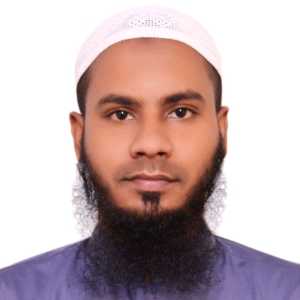 পাঠ পরিচিতি
শ্রেনিঃ তৃতীয়
বিষয়ঃ ইসলাম ও নৈতিক শিক্ষা
অধ্যায়: দ্বিতীয়  
  পাঠের শিরোনামঃ কুরআন মজিদ শিক্ষা
         পাঠ্যাংশঃ কুরআন মজিদ.........লিখে আনবে।
শিখনফল
এই পাঠ শেষে  শিক্ষার্থীরা …
১.১ কুরআন মজিদের পরিচয়, গুরুত্ব ও তিলাওয়াতের ফজিলত বলতে পারবে ।
1.২ আগ্রহের সাথে কুরআন মজিদ প্রতিদিন তিলাওয়াত করবে ।
বলতো এটা কিসের ছবি ?
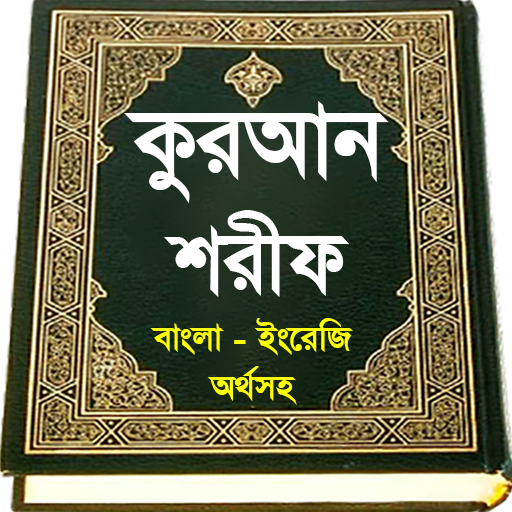 কুরআন শরীফ
আজকের পাঠ
কুরআন মজিদ শিক্ষা করা
পাঠ্যবই সংযোগ
পাঠ্য বইয়ের ৪১ পৃষ্ঠা।
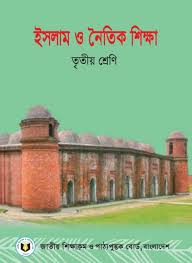 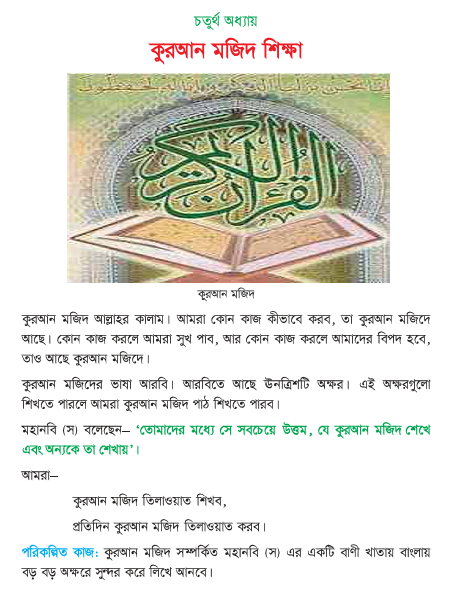 মহানবি (স) বলেছেন-
তোমাদের মধ্যে সে সবচেয়ে উত্তম ,
যে কুরআন মজিদ শেখে
এবং
অন্যকে তা শেখায় ।
জানো কি ?
১) কুরআন মজিদ কার কালাম ?
২) কুরআন মজিদের ভাষা ?
৩) আরবি হরফ কয়টি ?
উত্তরঃ   ১.  আল্লাহর
          ২. আরবি
               ৩. ২৯ টি
প্রশ্নের উত্তর বলি...
ক) কুরআন মজিদ কার কালাম ?
..............................আল্লাহর......।
খ) আমরা প্রতিদিন কী করব ?
..............................কুরআন তিলাওয়াত......।
গ) আমরা প্রত্যেক নামাযের কী তিলাওয়াত করব ?
..............................কুরআন .....................।
মূল্যায়ন
শূন্যস্থান পূরণ করি......
ক) কুরআন মজিদ..................কালাম ।
আল্লাহর
আরবি
খ) কুরআনের ভাষা............. ।
গ) আরবি অক্ষর.........টি ।
২৯
ঘ) রাসুল (স) বলেছেন “তোমাদের মধ্যে সেই............ । “
উত্তম
বাড়ির কাজ
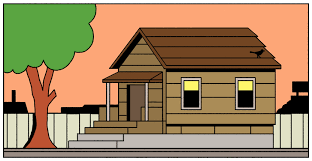 কুরআন মজিদ সম্পর্কিত মহানবি (স) এর একটি বাণী খাতায় বাংলায় বড় বড় অক্ষরে সুন্দর করে লিখে আনবে ।
সবাইকে   ধন্যবাদ
বাড়িতে থেকো,নিরাপদে থেকো।